제목을 입력해주세요.
부제목을 입력하세요.
XEMI 블랙스튜디오 템플릿
학습목표와 학습정리
학습
목표
이곳에 학습 목표를 적어 주십시오.
이곳에 학습 목표를 적어 주십시오.
이곳에 학습 목표를 적어 주십시오.
학습
내용
이곳에 학습 내용을 적어 주십시오.
이곳에 학습 내용을 적어 주십시오.
이곳에 학습 내용을 적어 주십시오.
제목을 입력하세요
제목을 입력해주세요
제목을 입력해주세요.
판서 시 줄 간격은 1.5로 설정하시는 것을 권장합니다. 
줄 간격은 1.5로 설정되어 있습니다.
홈의 단락에서 줄 간격, 글머리 기호 수정 가능합니다.
이곳에 텍스트를 입력하세요.
제목을 입력하세요
학습내용을 입력하십시오
학습내용을 입력하십시오
줄 간격은 1.5로 설정 되어 있습니다.
서식의 단락에서 수정 가능합니다.
제목
사진 변경은 
도형서식_채우기_그림 또는 질감 채우기에서 
원하는 사진으로 변경하시면 됩니다. 
학습내용을 입력하십시오
제목
제목을 입력하세요
제목
학습내용을 입력하십시오
줄 간격은 1.0으로 설정 되어 있습니다.
서식의 단락에서 수정 가능합니다.
제목
학습내용을 입력하십시오
줄 간격은 1.0으로 설정 되어 있습니다.
서식의 단락에서 수정 가능합니다.
제목
학습내용을 입력하십시오
줄 간격은 1.0으로 설정 되어 있습니다.
서식의 단락에서 수정 가능합니다.
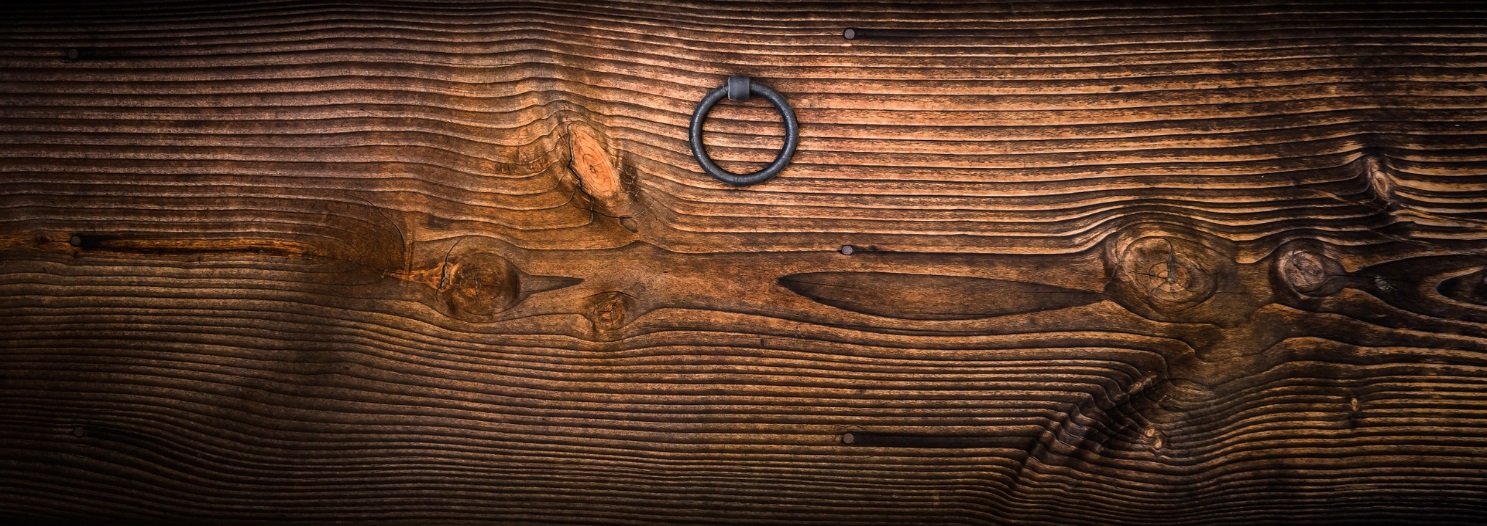 중요한 내용을 입력해주세요.
제목을 입력하세요
내용을 입력하세요
단어입력
TEXT
제목을 입력하세요
제목
제목
본 장은 내용을 양쪽으로
나누어 구성하는 것을 추천합니다.
학습내용을 입력하십시오
줄 간격은 1.5로 설정 되어 있습니다.
서식의 단락에서 수정 가능합니다.
위의 도형의 사진변경은
도형서식_채우기_그림 또는 질감 채우기
에서 변경하시면 됩니다.
학습내용을 입력하십시오
줄 간격은 1.5로 설정 되어 있습니다.
서식의 단락에서 수정 가능합니다.
학습정리
학습
정리
줄 간격은 2.0으로 되어있습니다.
 이곳에 학습 정리를 적어 주십시오.
 이곳에 학습 정리를 적어 주십시오.
 이곳에 학습 정리를 적어 주십시오.
 이곳에 학습 정리를 적어 주십시오.
사용 소스
제목
제목
제목
제목
사용색상
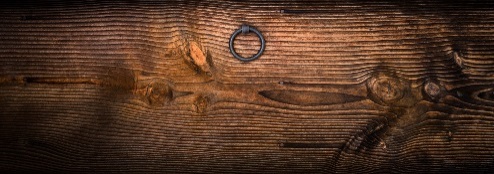 본 PPT 템플릿의 저작권은 ㈜ 재미에 있으며 재배포를 금합니다.
ⓒ Copyright 2016 XEMI all right reserved